İç Güvenlik Sektörünün Sivil Gözetiminin Geliştirilmesi Projesi- II. Aşama
Bölgesel Konferans n°1
25 Haziran 2014
İzmir
Projenin Genel Amacı
AB’ye ön katılım programı,
“Kopenhag” siyasi kriterleri, Demokrasi, Hukukun üstünlüğü,
« Türk vatandaşlarının medeni haklardan geniş biçimde yararlanmasını ve iç güvenlik kuvvetlerinin Türkiye’de düzenleyici sistem ve kamu yönetimi tarafından demokratik kontrolünü desteklemektir »
Kopenhag 2004
İlkeler: Demokrasi (vatandaş katılımı, seçim özgürlüğü), Hukukun üstünlüğü (prosedürler), İnsan Hakları (Birleşmiş Milletler İnsan Hakları Evrensel Bildirisi), Azınlıklara saygı ve onların korunması
Türkiye’de İç Güvenlik Kuvvetlerinin Sivil Gözetimi
Vizyon (kavramlar, Kopenhag kriterleri) ve günümüzün gerçekleri arasındaki boşluk için nasıl köprü oluşturulabilir?
Proje Yapısı
Sivil Gözetimin Güçlendirilmesi: NASIL?
1 –Tüm kolluk kuvvetleri için ortak çatı oluşturmak (yasa, organizasyon),
2- Merkezde İçişleri Bakanlığı’nın idare gücünü arttırmak (teftiş, strateji, atanma),
3 - İç güvenlik kuvvetlerini vatandaşlara hizmet için ortak kültür geliştirme ve önleme (seçim, eğitim) alanında desteklemek
4 –İllerde merkezi hükümet temsilcilerinin İç Güvenlik Kuvvetleri üzerindeki rolünü güçlendirmek, 
5 –Vatandaşların sesini İç Güvenlik Kuvvetleri tarafından sistematik olarak daha duyulur hale getirmek (il düzeyinde)
İçişleri Bakanlığı Merkez: İç Güvenlik Kuvvetleri için ortak çatı
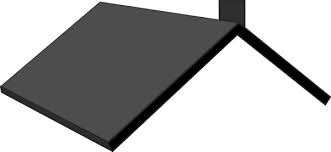 “En iyi mekanizma”
(Kurumsal tasarı)
1
Ortak
Yasal çerçeve
Ortak kültür
(ortak akademi)
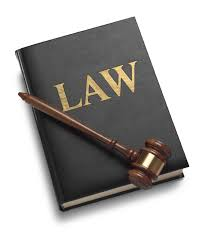 3
4
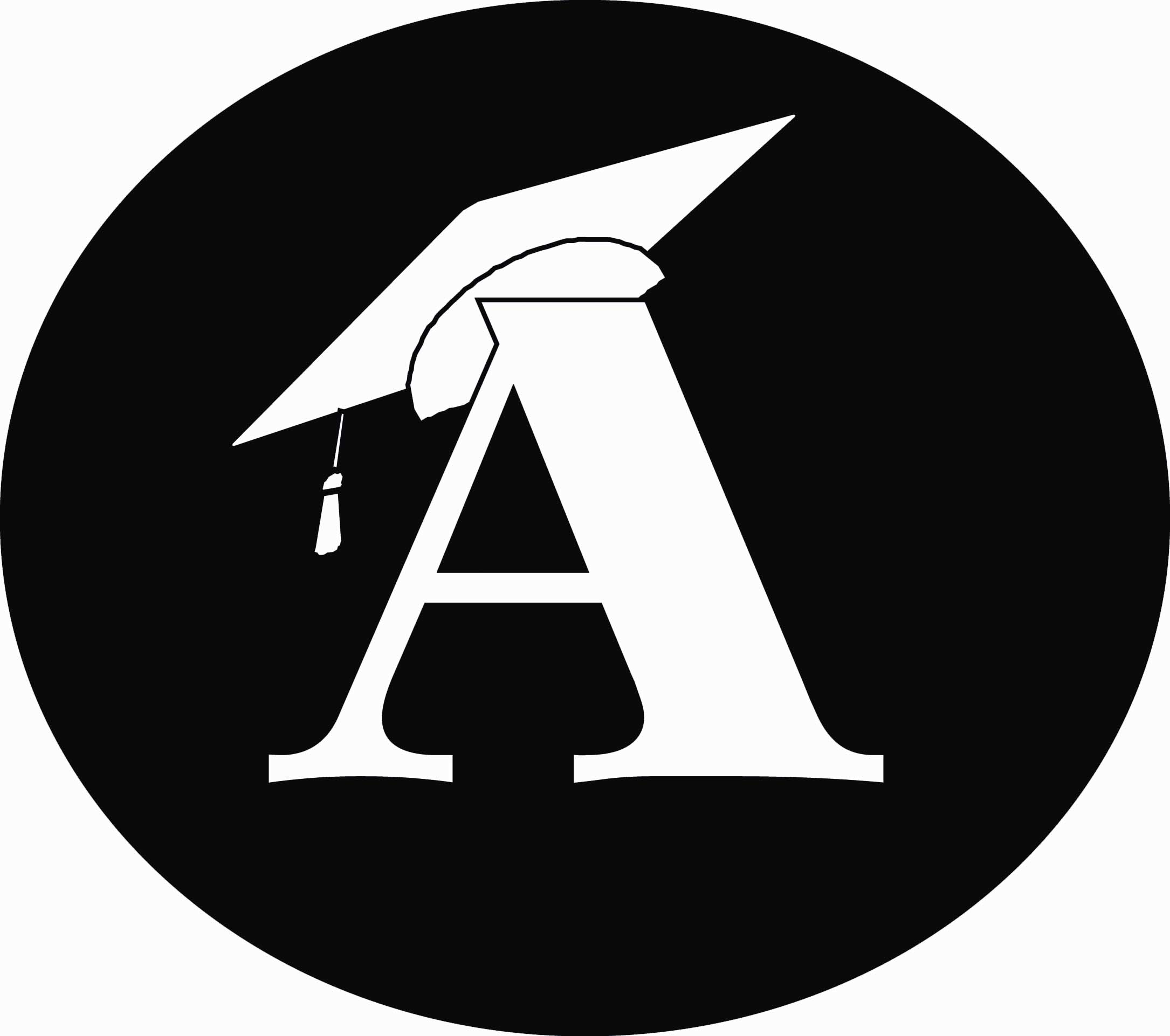 2
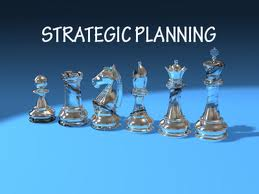 Vali başkanlığında, Suç önleme için Yerel Kurul = yeni mekanizma.
İç Güvenlik Kuvvetlerinin Yerel Yönetişimi
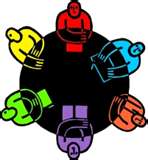 İL 
ÖNLEME KURULU
Sivil Top.
+ İGK
İlçe 
Kurulu
İlçe 
Kurulu
İlçe 
Kurulu
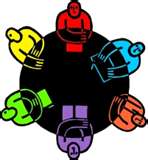 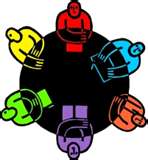 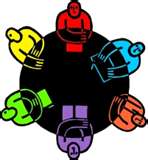 3 Yıllık Yerel Planlar
[Speaker Notes: Each Local Security Commission :

 Conduct Local Security Analysis (Dec-Jan)

 Draft Local Security Plan (Feb-Mar)

 Start implementation of the actions in the Local Security Plan (April)]
İç Güvenlik Sektörü için Ortak çatı
Tüm İç güvenlik kuvvetlerini tek bir çatı altında toplamak
Yasal çerçeve: İç Güv. Kuvvetleri için Yerel Kurullar ve ‘Yasal Çerçeve’ üzerine çalışan 2 komite (ortak ilkeler) + özel güvenlik için öneriler,
İç güvenlik kuvvetlerinin gözetimi için İçişleri Bakanlığı merkezi organizasyonunun güçlendirilmesi için öneriler,
“yol haritası” oluşturmak için öneriler, stratejiler (merkezde: strateji / ilde : önleme planları),
Polis amirlerinin etkin seçim/ eğitimi için/ vatandaşlara hizmet için özel güvenlik konusunda öneriler
Bugün: Proje faaliyetlerinin çıktıları
İç güvenlik stratejisi: ulusal ve yerel, suç önleme ve suçla mücadele,
İç Güvenlik Kuvvetleri üst düzey amirlerinin seçimi ve eğitimi,
Özel güvenlik sektörü düzenlemesi